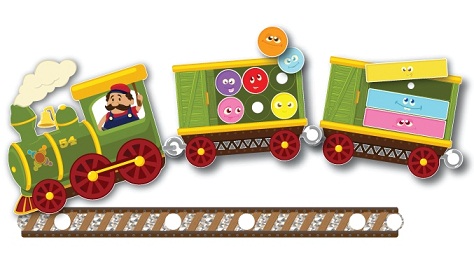 Станция «РЕБУСЫ»
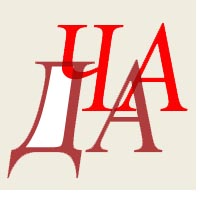 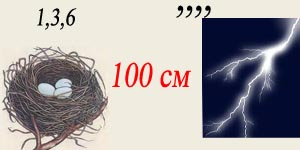 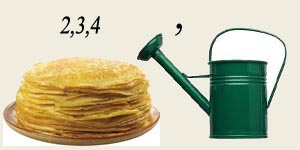 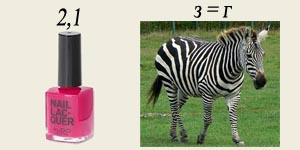 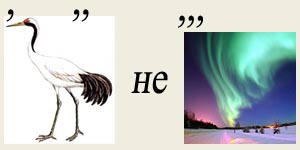 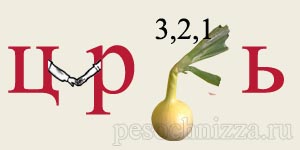 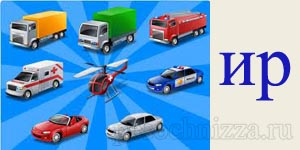 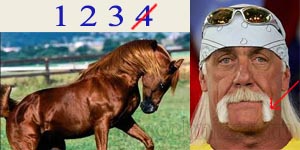 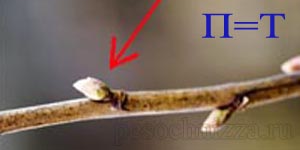 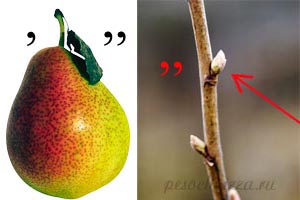 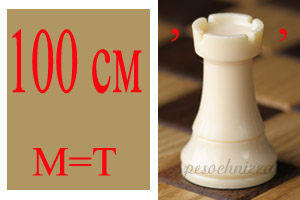 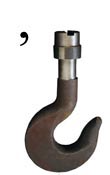 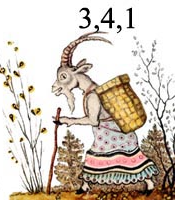 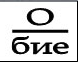 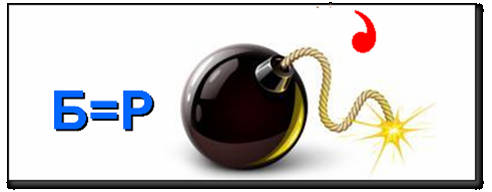 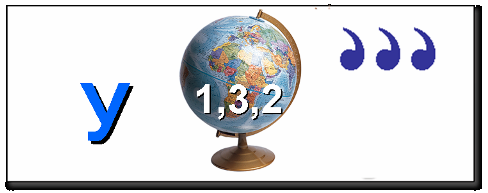 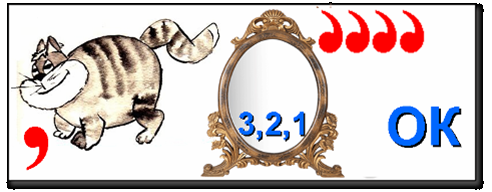 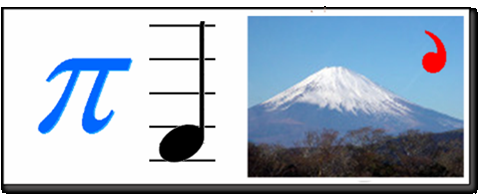 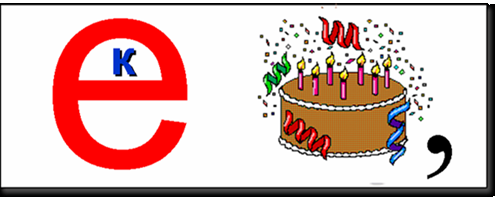 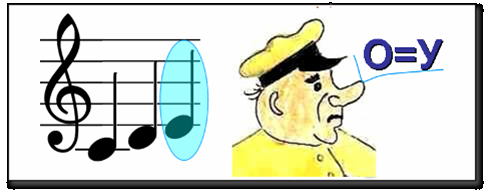 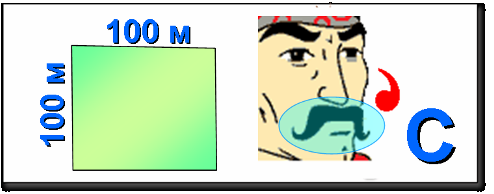 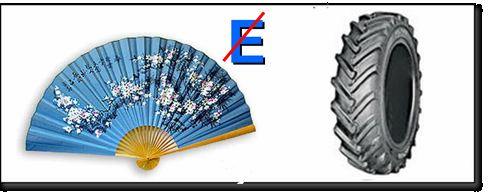 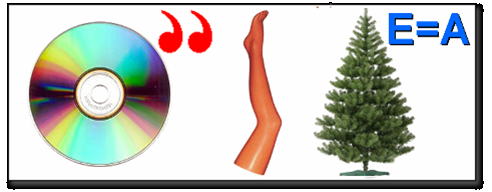 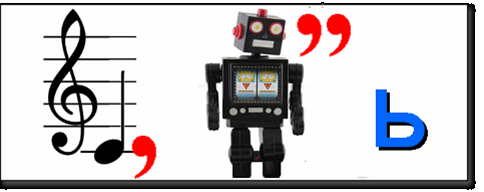 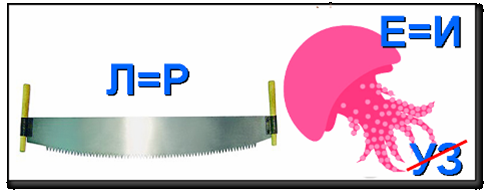 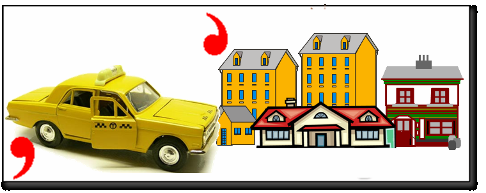 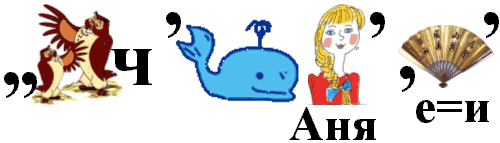 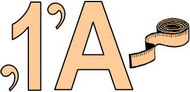 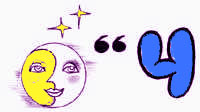 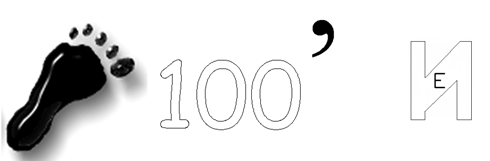 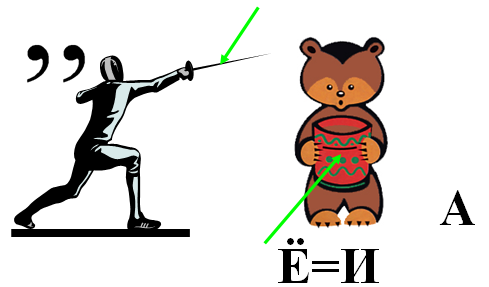 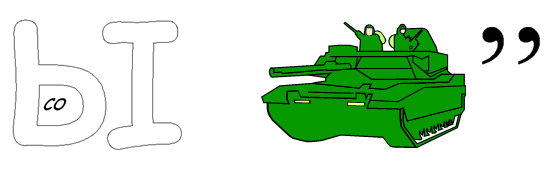 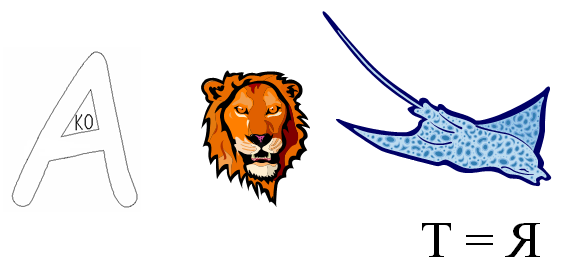 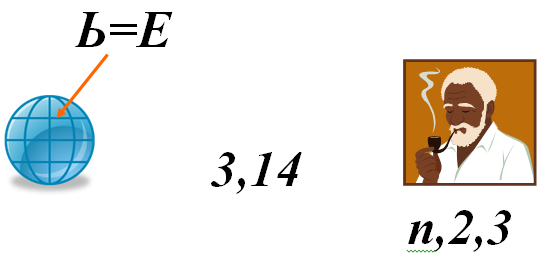 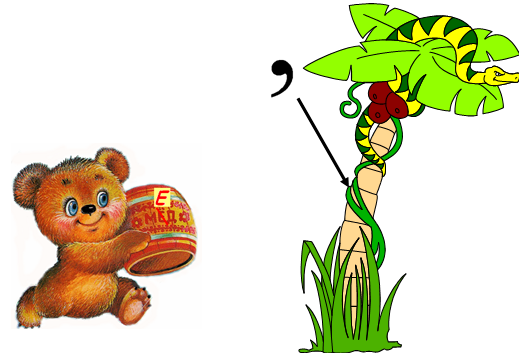 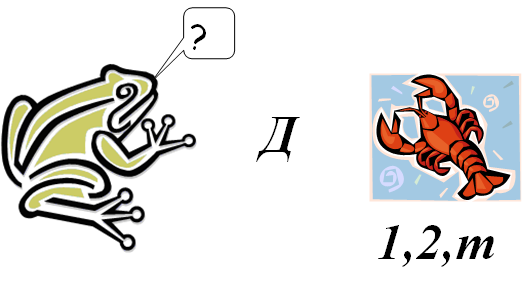